Chesterfield Energy Reliability CenterDominion Energy, Inc.
July 2023
Agenda
Introduction
Project Overview
Permitting Requirements
Class I Analysis
Next Steps
Questions
2
Chesterfield Energy Reliability Center Overview
Dominion Energy is proposing to construct and operate the Chesterfield Energy Reliability Center (CERC)
Simple-cycle peaking facility primarily firing natural gas with fuel oil and hydrogen blend capabilities
Co-located with the Chesterfield Power Station 
Existing coal/fuel oil fired Units 5 and 6 at the Chesterfield Power Station permanently shut down (May 2023)
3
CERC Purpose
Provide reliable, dispatchable generation during high demand periods, seasonal peaks, and extreme temperature events.
Serve as backup generation when other resources (i.e. solar and wind facilities) are unavailable or insufficient to meet customer needs.
Resiliency: Fast responding and reliable generation with dual fuel capability including natural gas and fuel oil.  Future potential to include a hydrogen fuel blend.
4
CERC Location
CERC will be located on 94-acre site within the James River Industrial Center adjacent to the existing Chesterfield Power Station.
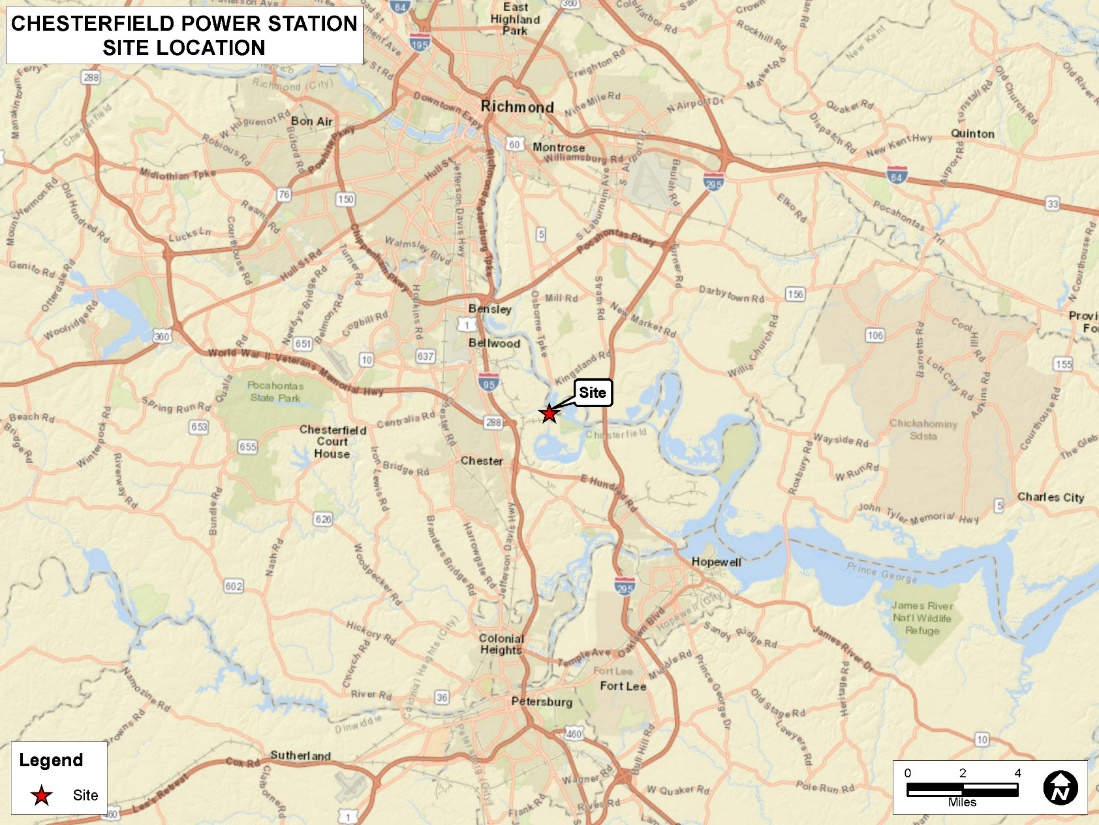 5
Facility Location
Preliminary Site Design and Routing
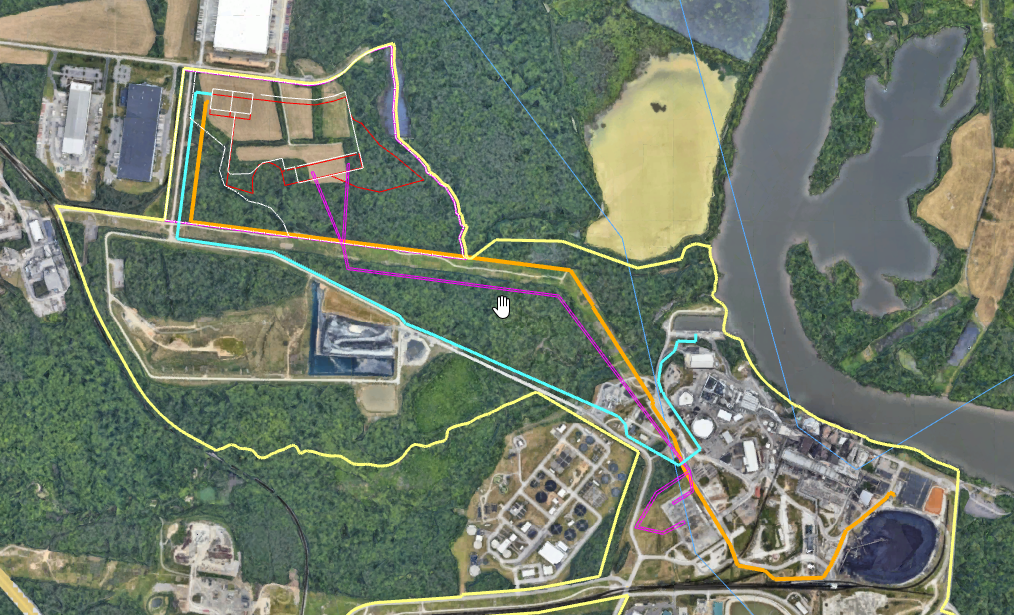 CERC
Legend
Property Boundary

Transmission Line

Nat. Gas Pipeline

No. 2 Fuel Oil Pipeline
6
CERC Project Details
Four (4) General Electric 7FA.05 simple-cycle combustion turbines with a net nominal generating capacity of approximately 1,000 MW.
Primary Fuel - Natural Gas 
Secondary Fuel - No. 2 fuel oil with a maximum sulfur content of 15 ppm (fuel oil)
Alternative Fuel – Hydrogen blended with natural gas
Turbines will be equipped with SCR and Oxidation Catalyst
Operating Profile Each SCCT:
3,240 hours/yr with up to 750 hours/yr firing FO. 
500 Startup/Shutdowns events/yr with up to 120 event/yr on FO
7
CERC Project Details (cont.)
Six (6) nominal 3,500 kWe (4,694 bhp) black start emergency generators
Additional Equipment
One (1) Fuel Gas Heater (nominal 18.8 MMBtu/hr each, natural gas-fired)
One (1) Diesel-fired fire water pump (nominal 190 bhp)
Secondary Emission Sources
Two (2) Fuel Gas Heaters owned and operated by the NG pipeline company (nominal 18.8 MMBtu/hr each, natural gas-fired)
8
PSD Permitting
Single source with existing station
Major Modification
Pollutant-specific applicability determination
Netting Analysis (e.g., Shutdown of coal-fired Units 5 & 6)
Technical Studies
Air quality impact assessment
Control Technology review
Public notice and review
9
PSD Applicability Analysis
10
Preliminary Short-Term Emission Rates (lb/hr)
* Maximum lb/hr across all operating scenarios.
** PM2.5 assumed to equal PM10 for the sources presented.
‡ Based on 1.0 grains S/100 scf
11
Air Permit Requirements
PSD permitting required for CO, PM2.5, VOC, and GHG
Minor NSR for NOx, PM, PM10, SO2, and H2SO4
Air quality impact assessment for CO, PM2.5, and Ozone
PSD BACT review for CO, PM2.5, VOC, and GHG
State BACT review for NOx, PM, PM10, SO2, and H2SO4
12
Air Quality Impact Analysis
Conduct Class II air impact analysis for CO and PM2.5 
Modeling Approach
AERMOD
Five (5) years of national weather service meteorological data
Conduct Class I Increment Analysis for PM2.5
Consult with FLM on need for AQRV Analysis
Conduct Ozone analysis (MERPs)
13
Relationship to Class I Areas
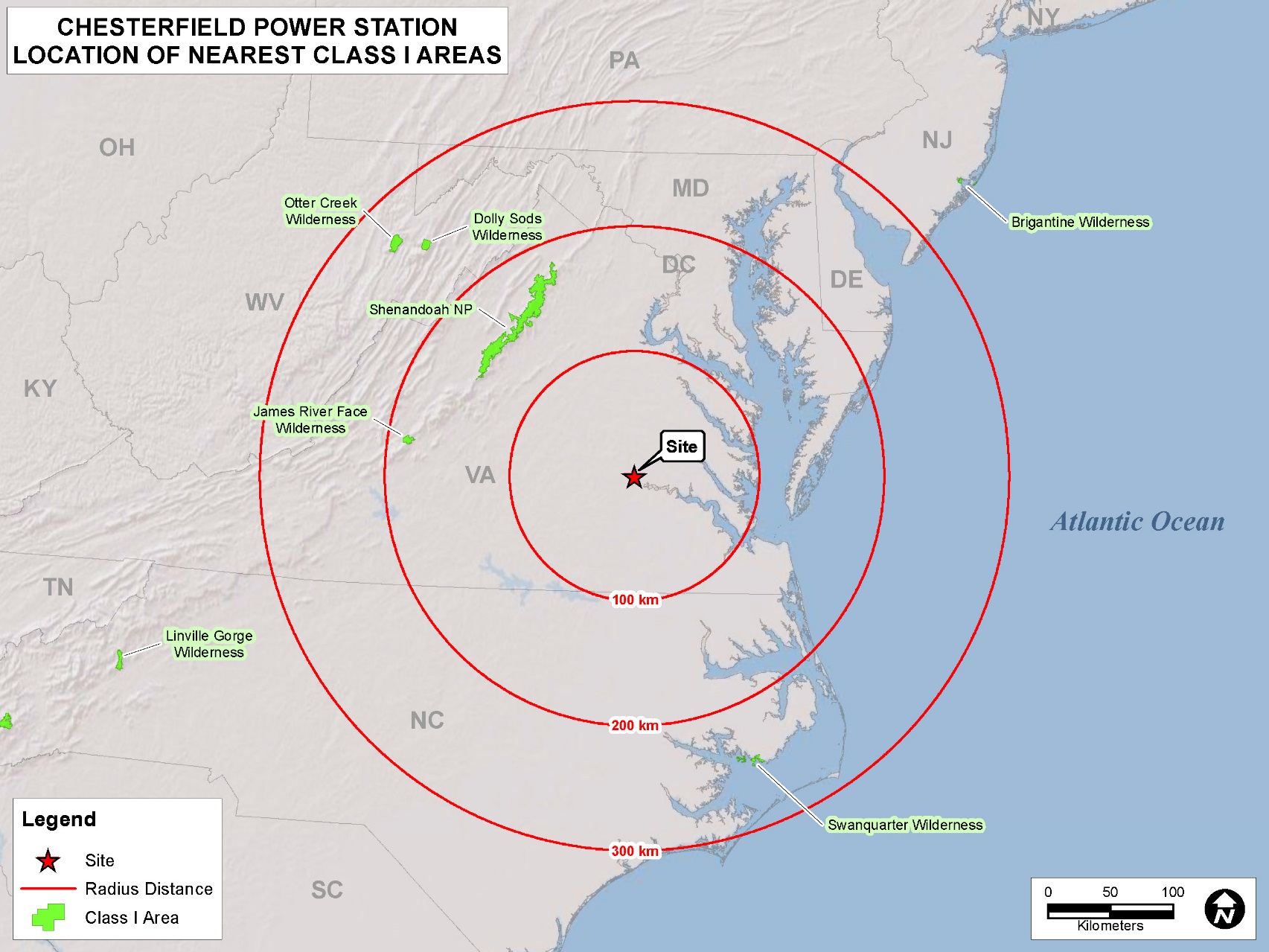 14
Class I areas within 300 km
Shenandoah National Park, 144 km
James River Face Wilderness, 178 km
Swanquarter Wilderness, 239 km
Dolly Sods Wilderness, 246 km 
Otter Creek Wilderness, 262 km
15
Class I assessment
Q/D ratio – Natural Gas Scenario for SCCTs
Sum of the 24-hour emissions in tons/yr (assuming 24/7 operation) of NOx, PM10, SO2, and H2SO4 divided by the distance (in kilometers) from the nearest boundary of the Class I Areas.
16
Class I assessment (cont.)
Q/D ratio – Fuel Oil Scenario for SCCTs
Sum of the 24-hour emissions in tons/yr (assuming 24/7 operation) of NOx, PM10, SO2, and H2SO4 divided by the distance (in kilometers) from the nearest boundary of the Class I Areas.
17
Class I assessment (cont.)
Q/D ratio – Natural Gas Scenario for SCCTs
Sum of the 24-hour emissions in tons/yr (assuming 24/7 operation) of NOx, PM10, SO2, and H2SO4 divided by the distance (in kilometers) from the nearest boundary of the Class I Areas (with contemporaneous emissions).
18
Class I assessment (cont.)
Q/D ratio – Fuel Oil Scenario for SCCTs
Sum of the 24-hour emissions in tons/yr (assuming 24/7 operation) of NOx, PM10, SO2, and H2SO4 divided by the distance (in kilometers) from the nearest boundary of the Class I Areas (with contemporaneous emissions).
19
Class I assessment (cont.)Projected Allowable Emissions (tons/yr)
Natural Gas with Fuel Oil
Based on a total annual operation of 3,240 hours with no more than 750 hours of fuel oil use. Includes up to 500 startups and shutdowns per year per SCCT. PM10, SO2 and H2SO4 from Natural Gas operation conservatively based on 1.0 grains S/100 scf. 
** Based on annual operation of 500 hours.
20
Class I assessment (cont.)Projected Allowable Emissions (tons/yr)
Natural Gas with Fuel Oil – with contemporaneous emissions
Based on a total annual operation of 3,240 hours with no more than 750 hours of fuel oil use. Includes up to 500 startups and shutdowns per year per SCCT. PM10, SO2 and H2SO4 from Natural Gas operation conservatively based on 1.0 grains S/100 scf. 
** Based on annual operation of 500 hours.
21
Preliminary Simple-Cycle Controls
22
Permitting Timeline
Submit revised air permit application – July 2023
Informational Briefing – Anticipated 4th Quarter 2023
Public comment period and hearing – Anticipated 3rd Quarter or 4th Quarter 2024
Permit Issuance – Anticipated 1st Quarter 2025
23
Contact
Dominion Energy
T.R. Andrake
120 Tredegar Street
Richmond, Virginia 23219
(804) 839-2760
Thomas.R.Andrake@dominionenergy.com 







ECT
Thomas Pritcher
7208 Falls of Neuse Road, Suite 102
Raleigh, NC 27615
Phone: (919) 861-8888
Cell: (919) 631-1537
tpritcher@ectinc.com
24